عمليات التكاثر الإصطناعي

Artificial Breeding Processe
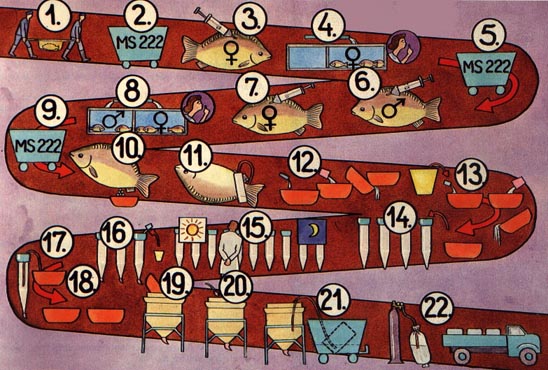 Broodstock management in tropical climates
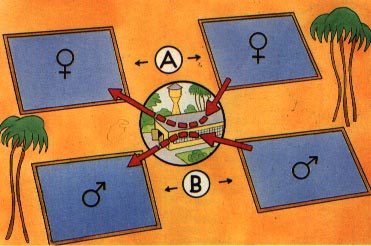 Two sets of ponds are used for the ripening males and females, 
and two sets of ponds are used for the spent spawners. 
This prevent wild spawning
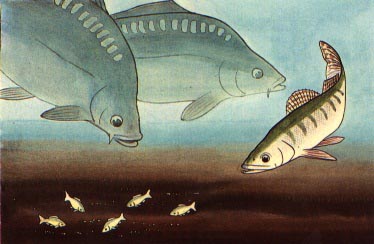 In the broodstock ponds, it is advisable to include some smaller 
(100-200 g)  carnivorous fish with the carp breeders
About 200-400  ind/ha is sufficient to control the wild fish which might 
enter the pond and compete for food with the broodstock.
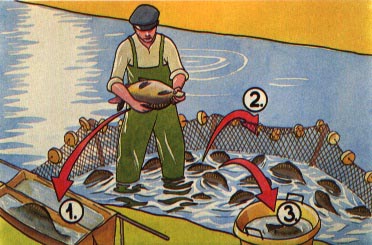 The breeders which are to be propagated artificially on a particular day,
 are taken from the storage ponds the day before. They are crowded 
into a corner of the half-drained pond with a seine net
Skilled worker selects the breeders one by one
1- mature breeders are brought into the hatchery building
2- immature breeders are put back into the storage pond
3- unhealthy or invalid fish are sent to the market
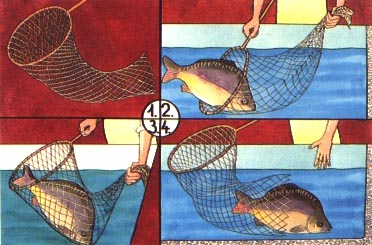 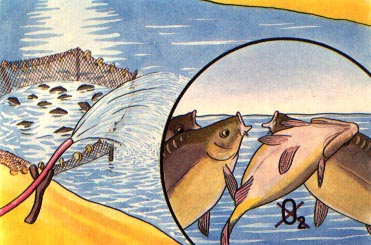 It is best to handle carp
 breeders using a special
 net with a strong mesh
It is important to avoid
 dissolved oxygen deficiency
 which may damage the
 sensitive breeders during 
seining and selection
Brooders Selectionإنتخاب الأمهات
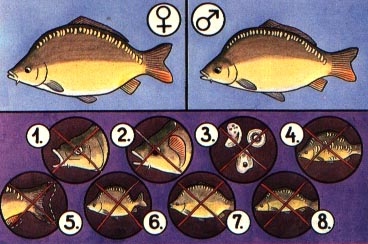 1- the selected fish 
should be in good health
2- with no body wounds
3- with no parasites
4- with typical scale distribution
5&6- no fin or body deformation
7&8- The body should possess the required shape and proportions,
 being neither too fat, nor too thin.
Brooders Selectionإنتخاب الأمهات
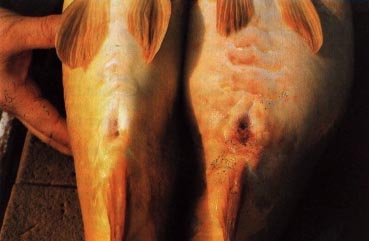 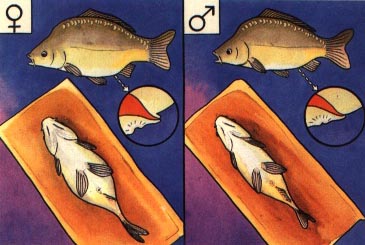 Male and female breeders may be easily differentiated by the shape 
of the body and the relative position of the genital papilla.
In females, the body is plump and the genital opening is situated 
above the genital papilla
In males, the body is slender and the genital opening is found 
behind the genital papilla.
Anaesthetic Process
Three chemicals may be used as fish anaesthetics
1- MS 222 or tricaine methane-sulphonate is a very mild 
and safeanaesthetic from which fish easily recover. Fish may 
be kept in it for about 30 minutes at 20-25°C. it is rather 
expensive and must be used sparingly
MS 222 1:10000 or 10 g dissolved in 100 L. water
2- Quinaldine or 2-4 methylquinolin is a toxic chemical which 
should be handled with great care and stored safely. During
 the treatment of the fish, they should be carefully
 watched and transferred quickly to well
 oxygenated water if necessary
Quinaldine 1:40000 or 2.5 ml dissolved in 100 L. water
3- Phenoxyethanol is milder and less effective than 
MS 222 but is far cheaper
Phenoxyethanol 1: 5 000 or 200 ml dissolved in 100 L. water
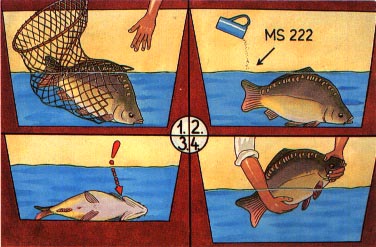 When the selected female breeders are brought into the hatchery early in the
morning, they are placed in a small tank containing 100 litters of water
They are anaesthetized, using for example MS 222,
From now on the anaesthetized breeders should be watched carefully to see if
 their opercules keep moving. The life of the fish is in danger when this movement 
stops. In this event the breeder should be immediately removed from the 
anaesthetic solution and put into well-aerated fresh water
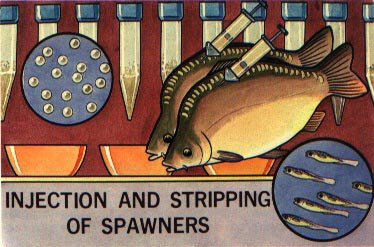 The advanced technique of the artificial propagation of common carp involves a 
hormonal treatment prior to hand stripping of the mature 
spawners to obtain sperm and eggs
Females (First injection: 0.3 mg/kg, Second injection: 3.5 mg/kg)
Males (one injection only: 2.0 mg/kg(
Injections of gonadotropin hormones induce the final ripening of the 
dormant eggs in the selected females
The gonadotropin hormones to be injected in the breeders are 
extracted from dried hypophyses
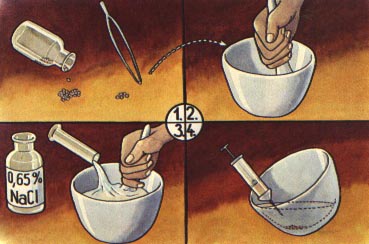 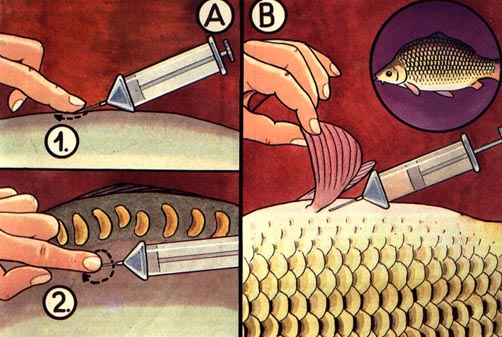 For mirror carps, the injection is intramuscular. It is generally given in the 
Muscles below the tip of the dorsal fin, at a 45' angle. To avoid losing some
 of the injected solution, a finger should be kept on the punctured
 skin which should be slowly massaged
(B) For scaly carps, the injection is intraperitoneal. It is generally given 
into the body cavity from behind the base of the abdominal fin
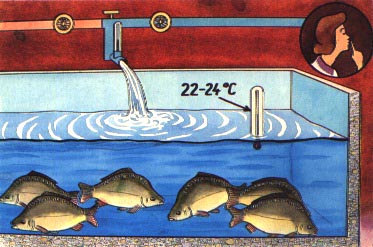 After being injected, the females are placed in a large tank
A plentiful supply of well-aerated water should be 
provided. The water temperature should be kept constant, if possible 
Within  the optimum  spawning  temperature  range  of 22°C-24°C. To
reduce stress, the females should be kept in a quiet environment and
left undisturbed for 10-12 hours
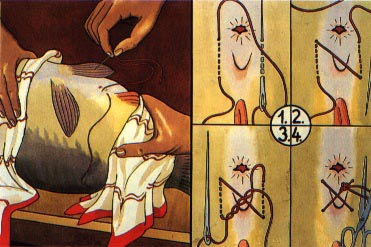 Afte10-12-hour the females are anaesthetized for the suture of 
their genital opening and for the second injection of gonadotropins
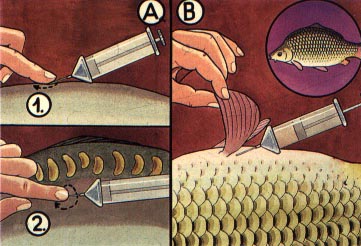 The injected females are put back into the large tank, supplied with warm 
and well-aerated water
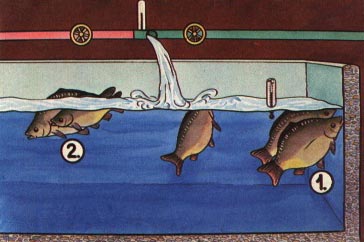 The length of the ovulation period is closely related to the water temperature
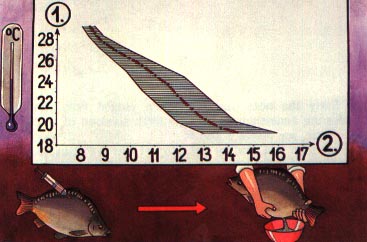 When the females are fully ripe, they are crowded into one end of the 
tank with a sliding net frame.T hey can then easily be removed 
individually, for anaesthetizing and stripping
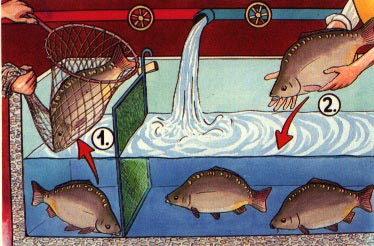 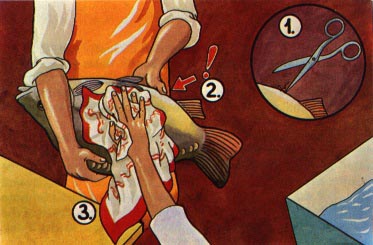 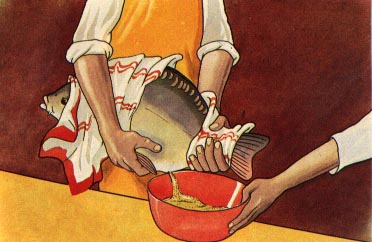